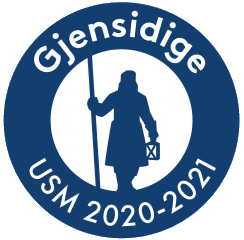 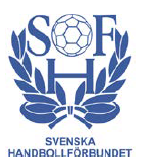 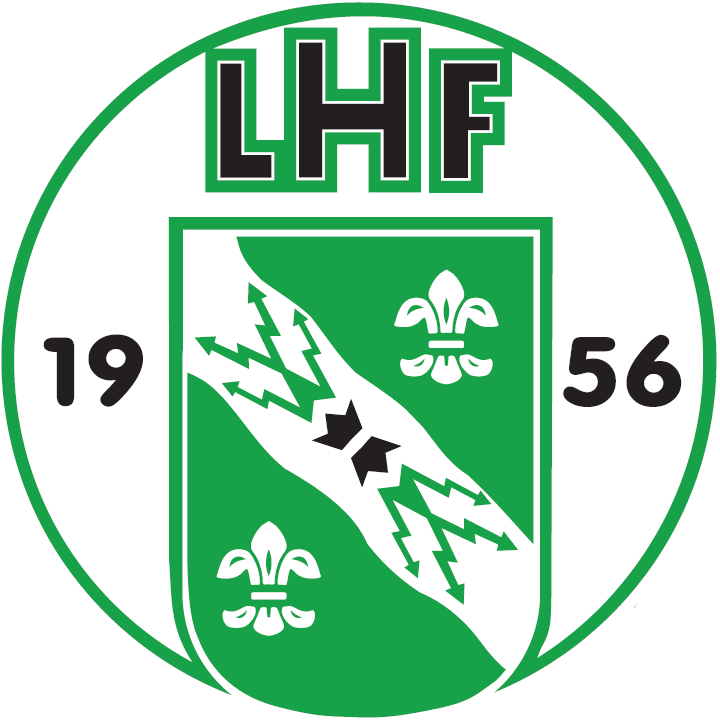 LUDVIKA HF
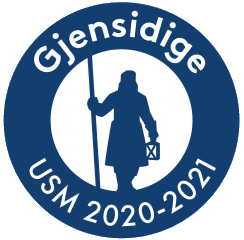 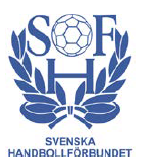 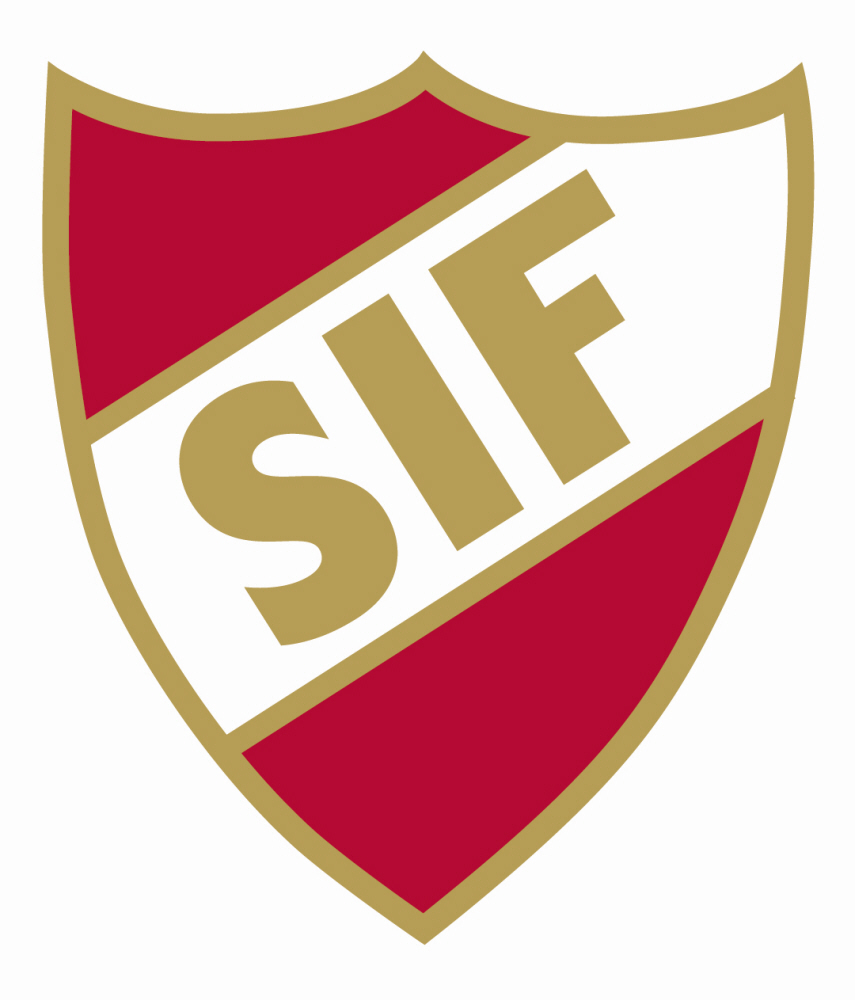 SKÅNELA IF
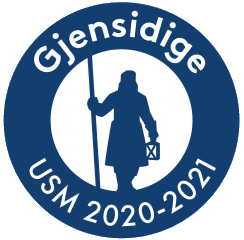 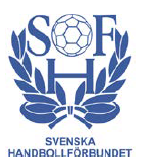 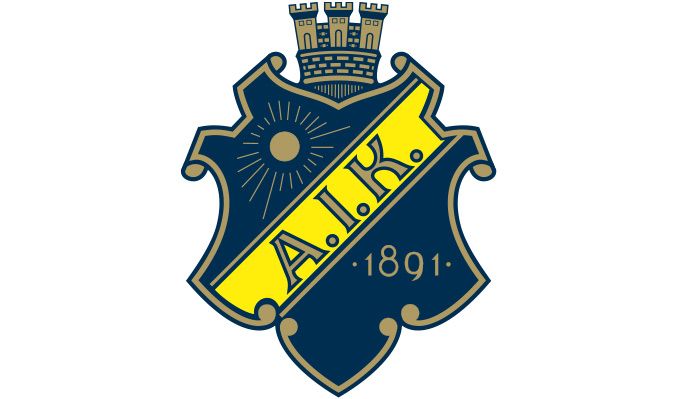 AIK
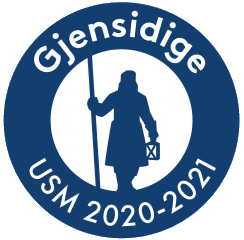 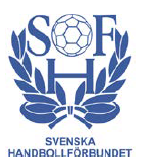 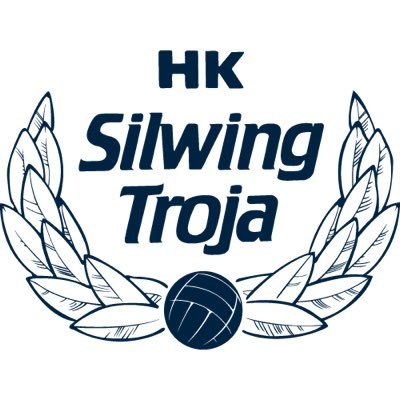 HK SILWING/TROJA
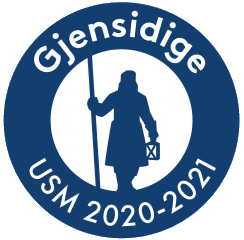 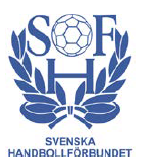 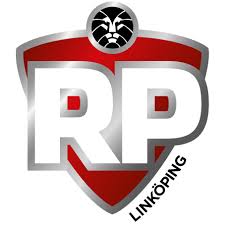 RP IF LINKÖPING